GENETİK MÜHENDİSLİĞİ VE YAŞAMIMIZDAKİ YERİ


Prof. Dr. Mustafa AKÇELİK
Ankara Üniversitesi Fen Fakültesi Biyoloji Bölümü
İÇERİK

Biyoteknoloji ve Genetik mühendisliğinin  tanımı  ve  tarihçesi
DNA’nın  yapısı  ve  özellikleri
Genetik mühendisliğin kullandığı temel teknikler
Genetik mühendisliği  penceresinden geleceğimiz (vaatler)
Yaşamımıza Giren Genetik Mühendisliği ürün ve  hizmetlerinin  çeşitliliği
Riskler ve  önlemler
Biyoteknoloji: Biyosistemler aracılığı ile mal ve hizmet üretimi
Genetik Mühendisliği; ilişkili ya da farklı organizmalar   arasında Genetik materyalin değişimi ve yeniden düzenlenmesi ile ilgili teknikler toplamıdır.
Genetik olarak düzenlenmiş organizma (GMO); Modern genetik mühendisliği teknikleri kullanılarak üretilen  organizma
Transgenik organizma; Genellikle farklı türlerden alınan gen ya da genlerin, modern genetik mühendisliği teknikleri kullanılarak aktarıldığı organizmalar.
“Chimera”
Genetik mühendisliğinin en eski biçimi olan seçici üretmenin tarihi, insanoğlunun tarım toplumları halinde örgütlendiği 10 bin yıl öncesine kadar dayanmaktadır.
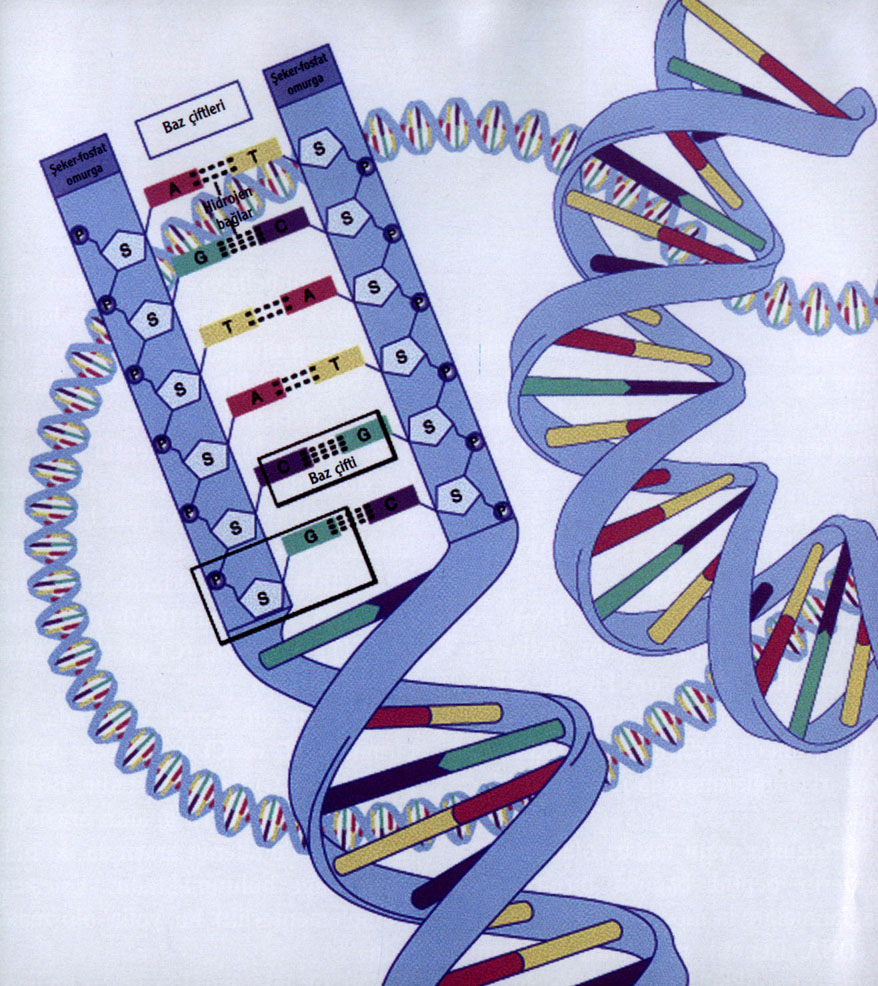 “Doğada var olan her şey rastlantı ve         zorunluluğun ürünüdür”
       Democritos
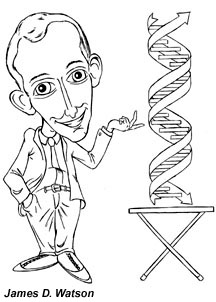 Replikasyon          Transkripsiyon            Translasyon
DNA                 DNA                    RNA                PROTEİN 

                                  Ters Transkriptaz
İç Çevresel Etkiler
GENOTİP                                      FENOTİP
                        Dış Çevresel Etkiler